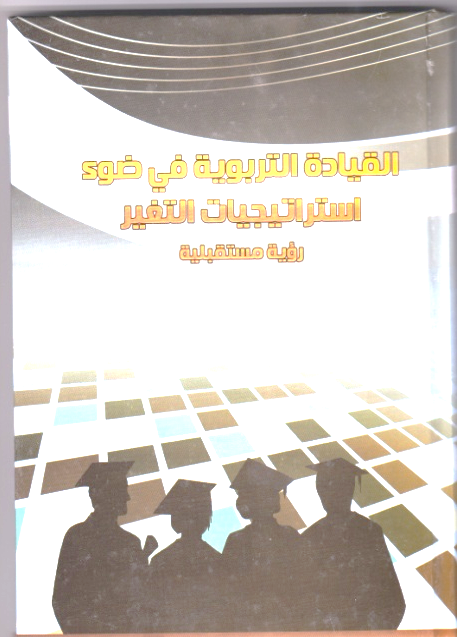 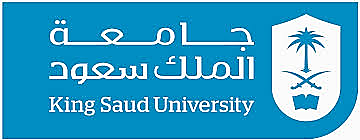 المملكة العربية السعودية
وزارة التعليم العــــــالي
جامــــعة الملك ســــعود 
كلــــــــــية التربيــــــة 
قسم الإدارة التربويـــــة
تلخيص
مراجع في القيادة التربوية
اعداد الطالب 
حسن سلمان الفيفي
إشراف الدكتور
فايز عبدا لعزيز الفايز
مراجع في القيادة التربوية
إعداد الطالب / حسن الفيفي
1- المرجع الأول
تحدث الكاتب في هذا المقال الذي قام بنشره  في هذه المجلة عن عدة نقاط متعلقة بعلم القيادة  من حيث تعريفها وخصائصها وأهميتها  والعناصر التي تتكون منها العملية القيادية  وذكر كذلك ثلاث فقرات من المقالة أوضح فيها مفهوم المهارة وأنواعها وماهي أهم المهارات التي يجب أن بتحلي بها القائد الناجح ثم تناول بعد ذلك جانب التدريب للقادة التربويين وأهميته وفي آخر نقطتين من المقالة ذكر في الأولى بعض نظريات القيادة الحديثة وفي الثانية صفات القائد المثالي ومن خلال 
اطلاعي عليه أرى بأنه قد تناول الجوانب الرئيسية للقيادة بشكل عام وحاول تلخيصا 
في عدة نقاط سهلة ويسيرة وبامتباز جداً.
2- المرجع الثاني
كانت هذه الدراسة  من أهم الدراسات التي تناولت القيادة بكافة عناصرها وكيفية إدخال الإبداع فيها 
وماهي السبل التي تعين على جعل القادة أكثر إبداعا في الجانب القيادي والإداري  حيث أوضحها 
الباحث في بعض المقترحات في آخر دراسته من خلال دراسة خصائص القائد القيادية ومدى 
جدوى  البرامج التدريبية الحالية في صناعة الإبداع القيادي , وبالتالي الناظر إلى موضوع الدراسة 
والنتائج المستخلصة والمقترحات الموضوعة سوف يؤيد رأي بان هذه الدراسة  جيدة في 
الطرح والمناقشة وتقديم الحلول
3- المرجع الثالث
عند الاطلاع على هذه الرسالة والتي تدور احداثها حول المتطلبات المعرفية والتكنلوجية للقيادة الادارية الحديثة في عصر المعرفة  يدرك مدى اهمية المام مدراء المدارس بهذا الجانب  وكيف ان انخفاض مستوى الثقافة المعلوماتية والتقنية يشكل عائقا كبيرا للرقي بدور القيادة التربوية في هذا العصر وبالتالي فان الباحث سعى الى اظهار مستوى هذه المشكلة وسلبياتها وماهي المقترحات لحل هذه المشكلة وتقديم مجموعة من التوصيات التي تحدد المحاور الاساسية للتعمق في فهم هذه الاشكالية من قبل المختصين في البحث العلمي ورغم اجادة الطرح وتقديم الحلول الا اني ارى انه لو شملت الدراسة بالإضافة للمدراء المشرفين التربويين لترابط الدور القيادي بين الادارة المدرسية والاشراف التربوي لظهرت نتائج الدراسة بشكل افضل  من كون الدراسة متعلقة بمدراء المدارس فقط .
4- المرجع الرابع
هدفت هذه الدراسة الى التعرف الى أي مدى يمكن ان يمارس مديري ومديرات المدارس الثانوية الى الاسلوب القيادي 
وفق المعايير الاسلامية  حيث اظهرت نتائج الدراسة الى ان مديرات المدارس اكثر التزاماً من مدراء المدارس في 
هذا الجانب  حيث بناء على هذه النتيجة اقترحت الباحثة بان يقوم مدراء المدارس الثانوية بدراسة التراث الاسلامي 
الاخلاقي والتربوي في مجال القيادة وحيث ان هذه الدراسة كانت تدور حول ممارسة مدراء المدارس للنمط القيادي
الاسلامي الا ان الباحثة عرجت على العلاقات الانسانية وركزت عليها بشكل كبير واوصت بضرورة تلبيه جميع 
متطلبات المعلمين وبناء العلاقات معهم وهذه النقطة أرى انها سلبية في هذه الدراسة لان الاهتمام بالجانب الانساني 
بشكل كبير سوف يكون على حساب الجوانب الاخرى للقيادة كالتطوير وتحسين المخرجات اما ما يتعلق بالجوانب 
الايجابية في الدراسة فمنها تقديم مقترح تقديم البرامج التدريبية لتحسين الكفايات القيادية ووضع المعايير الخاصة 
باختيار القادة التربويين  وتشجيع المدراء على الدمج بين القيم الاسلامية والمهارات القيادية الحديثة والسعي للتطوير
 والتجديد بهدف خلق مهارات قيادية ناجحة في ظل المنهجية الاسلامية السمحة .